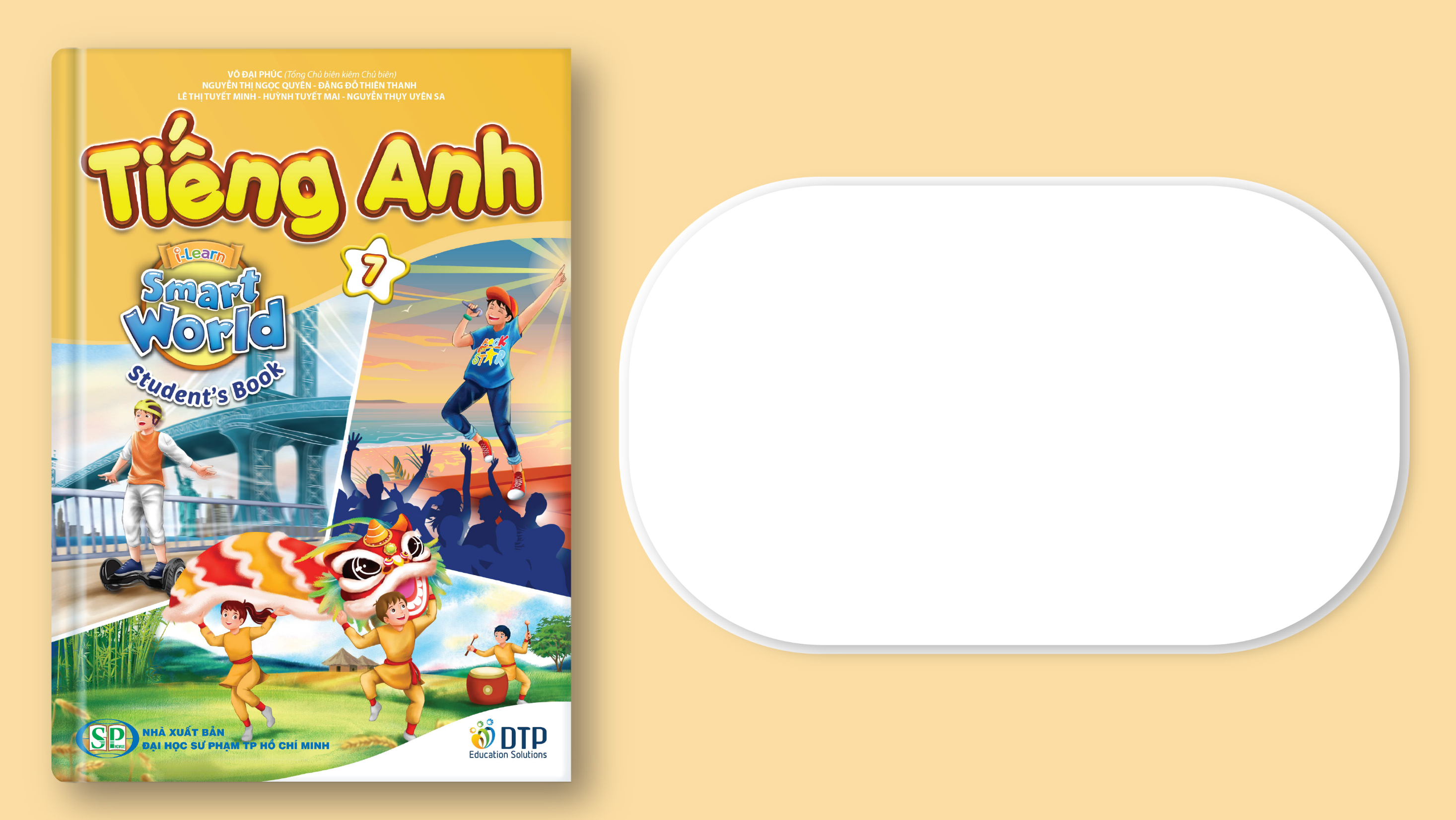 Unit 10: Energy Sources
Lesson 1.3: Pronunciation & Speaking
Page 78
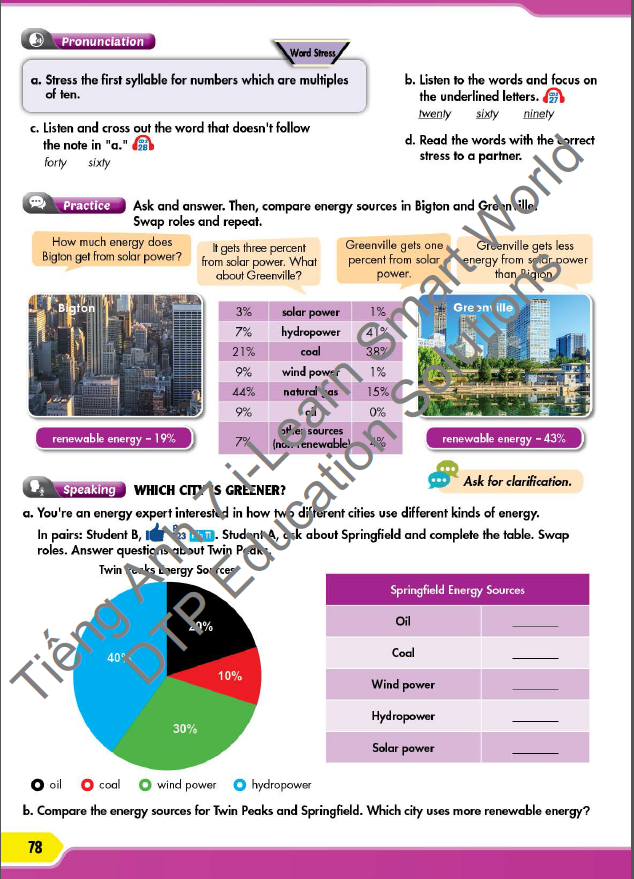 LESSON OUTLINE
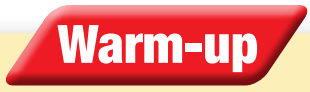 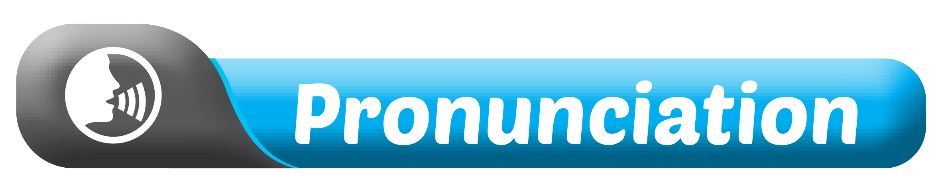 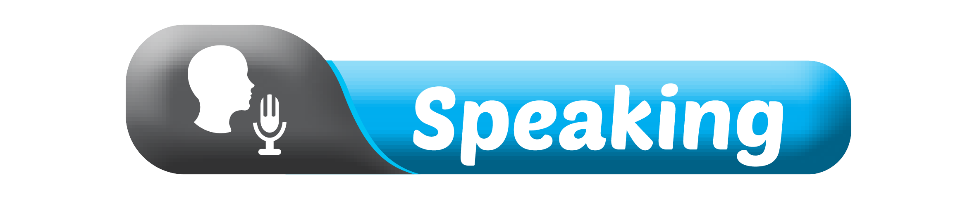 Consolidation
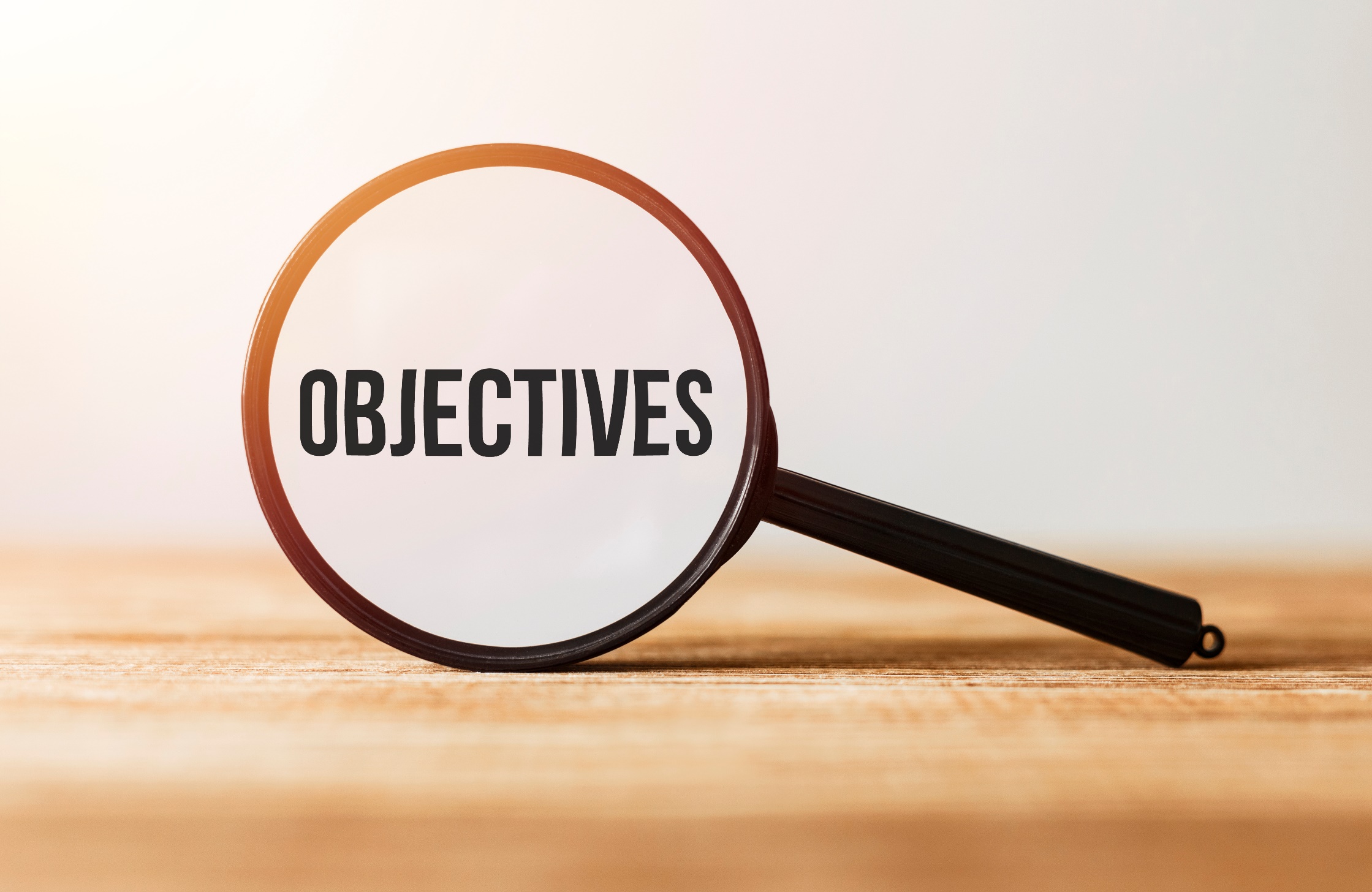 By the end of this lesson, students will be able to…

- compare two cities’ use of energy sources using more/less … than …
- practice pronouncing numbers which are multiples of ten.
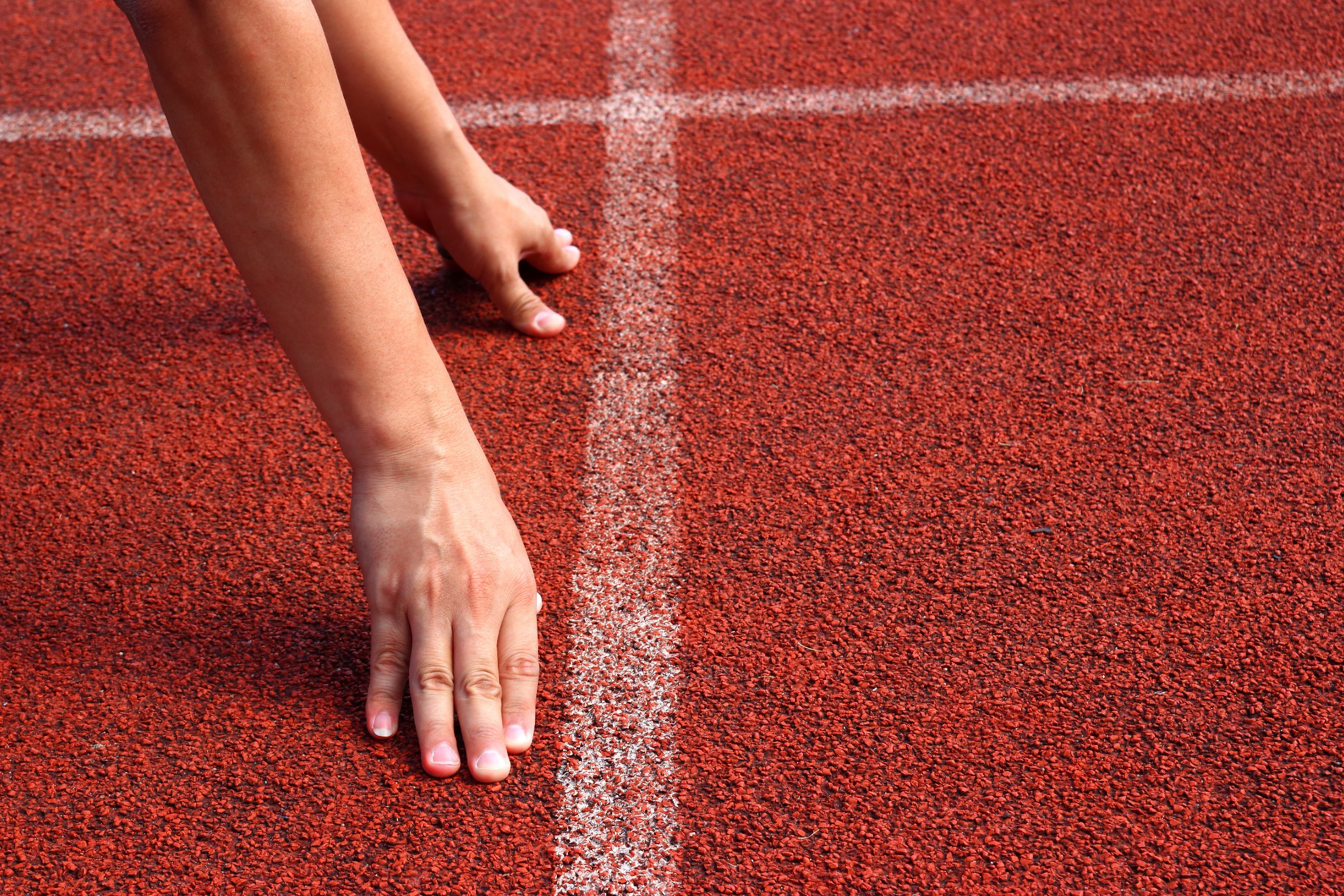 WARM-UP
Work in pairs.
Choose the word whose main stress is placed 
differently from the others.
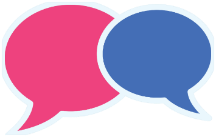 1. A. souvenir		B. volunteer	C. sightseeing	D. engineer

2. A. energy		B. barbecue	C. traveling	D. performance

3. A. situation		B. hydropower 	C. presentation	D. transportation
/ˌsu:vəˈnɪr/
/ˌendʒɪˈnɪr/
/ˌvɑ:lənˈtɪr/
/ˈsaɪtsi:ɪŋ/
/ˈtrævəlɪŋ/
/pərˈfɔ:rməns/
/ˈbɑ:rbəkju:/
/ˈenərdʒi/
/ˌsɪtʃuˈeɪʃn/
/ˈhaɪdroʊpaʊər/
/ˌtrænspərˈteɪʃn/
/ˌpreznˈteɪʃn/
Work in pairs.
Choose the word whose underlined part is 
pronounced differently from that of the other words.
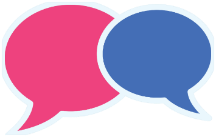 1. A. dangerous		B. exciting		C. delighted	D. expensive

2. A. fire			B. silk		C. thing		D. link

3. A. wrote			B. sold		C. stole		D. wore
/ˈdeɪndʒərəs/
/dɪˈlaɪtɪd/
/ɪkˈsaɪtɪŋ/
/ɪkˈspensɪv/
/θɪŋ/
/lɪŋk/
/sɪlk/
/faɪər/
/wɔ:r/
/soʊld/
/stoʊl/
/roʊt/
Work in pairs
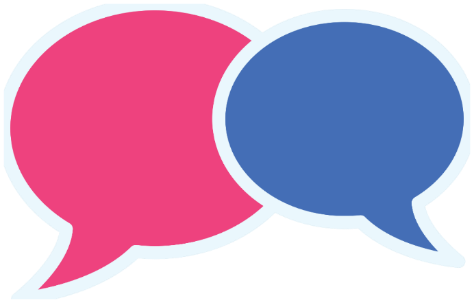 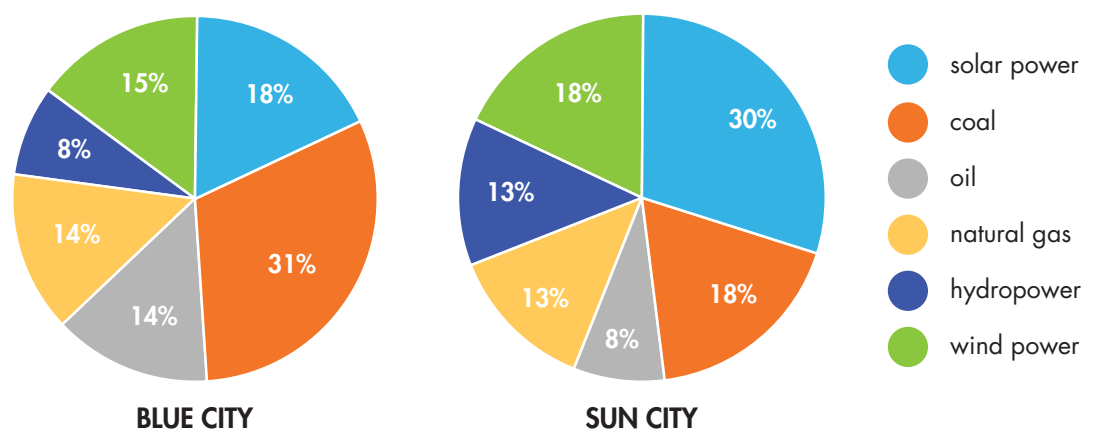 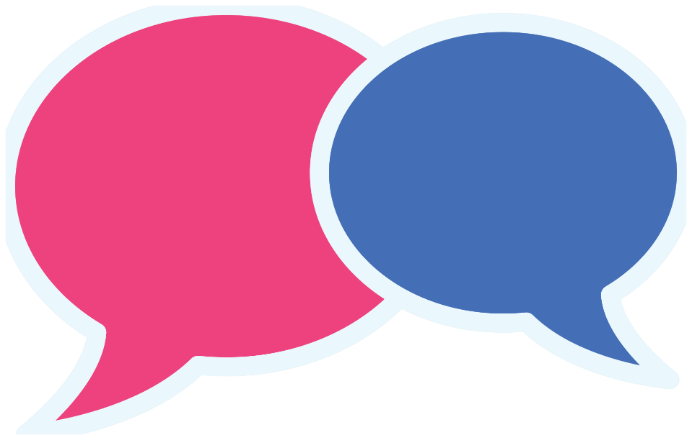 Work in pairs
1. Which city is greener? Why?
2. How much energy does Sun City get from solar power?
1. Sun City is greener because Sun City uses more solar and wind power than Blue City. 
2. (It gets) 30% (from solar power).
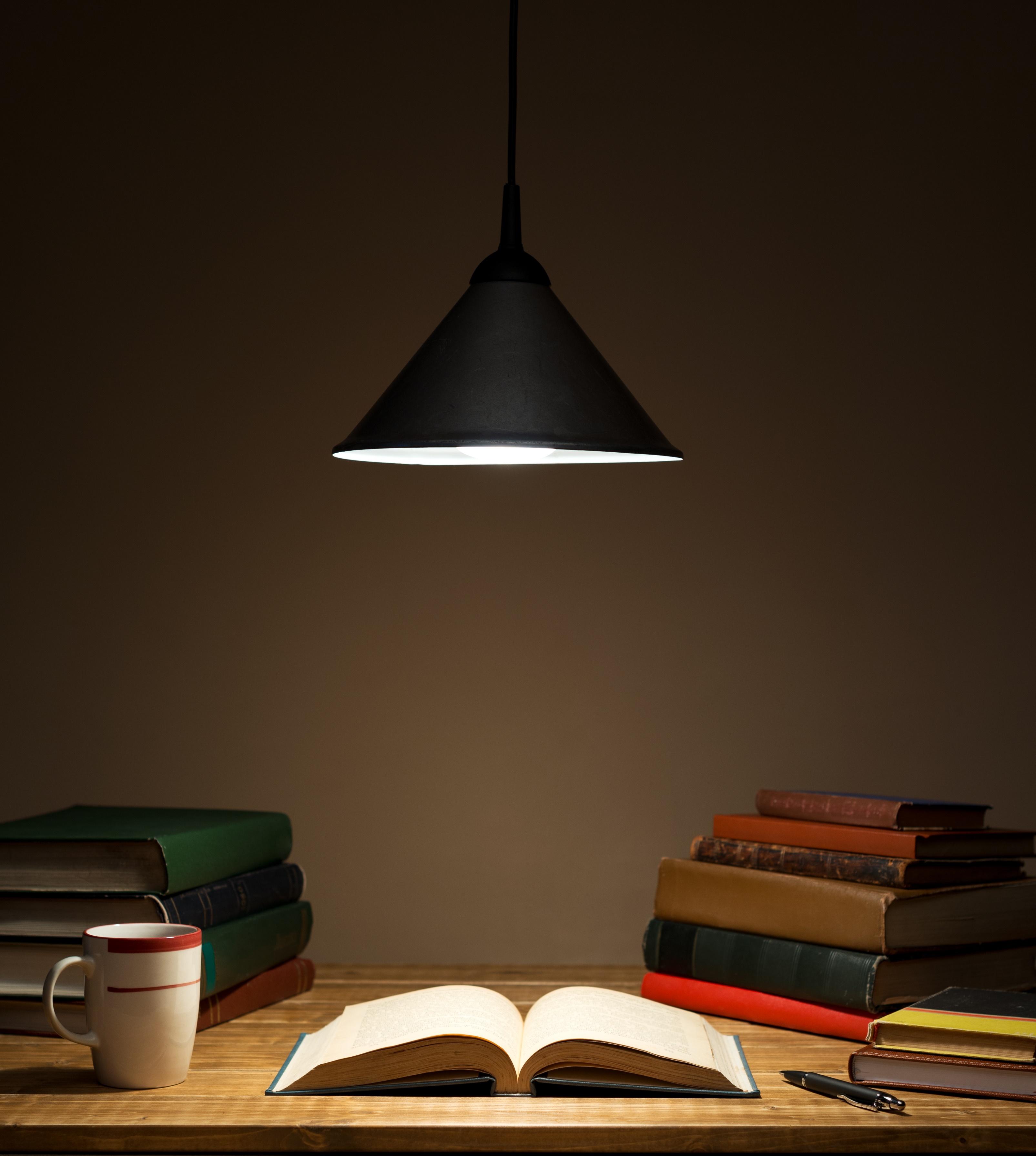 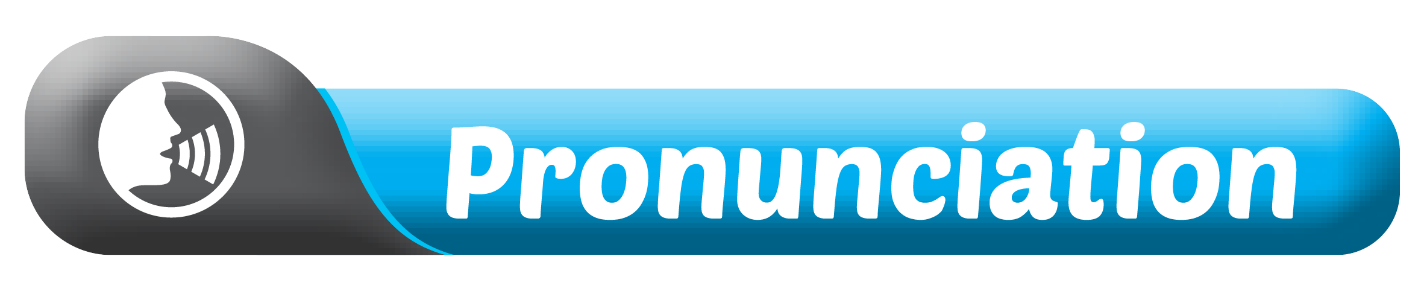 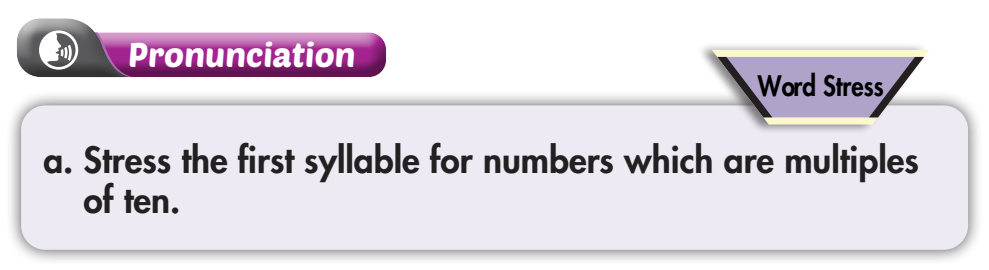 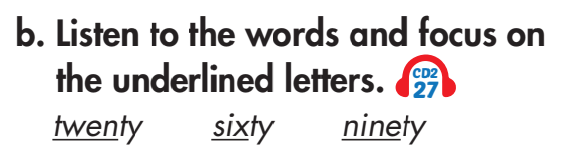 Click on the icon to hear the sound
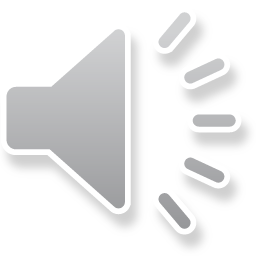 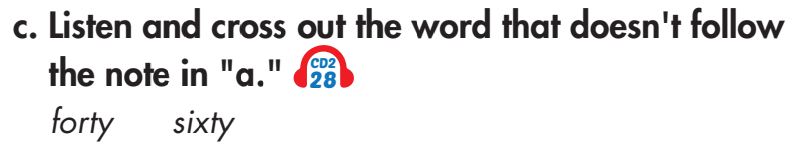 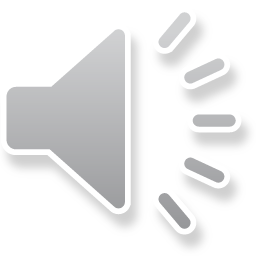 Click on the icon to hear the sound
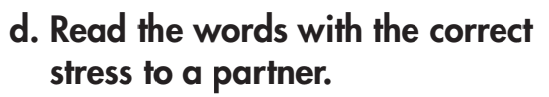 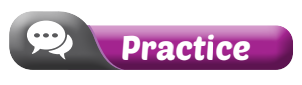 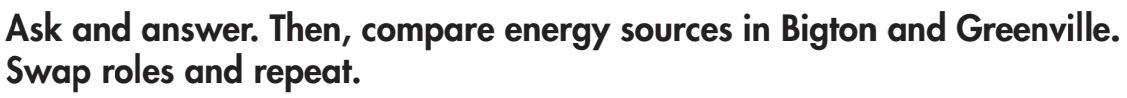 Example
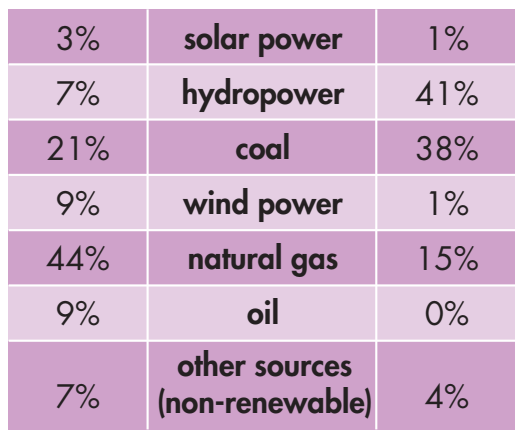 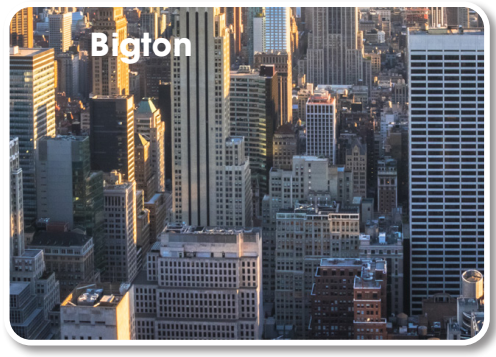 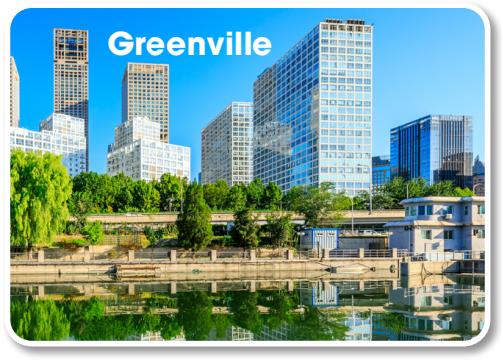 B
G
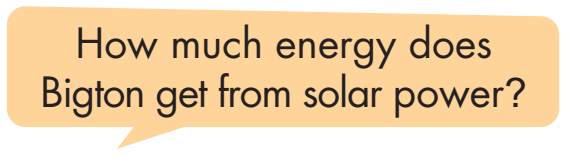 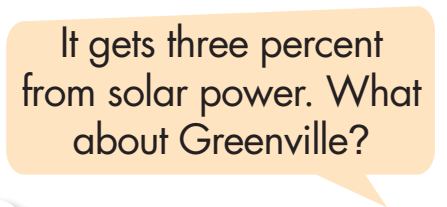 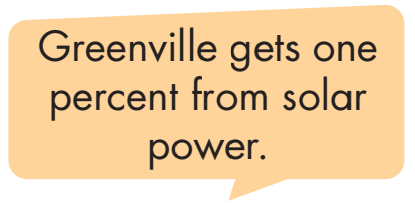 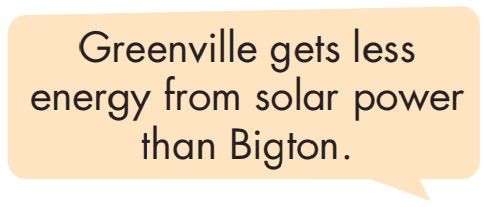 Do the same
How much energy doesB get from hydropower?
B
G
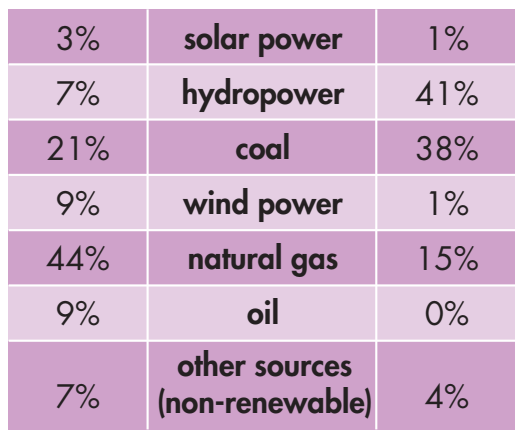 It gets seven percent from hydropower. What about G?
G gets forty-one percent from hydropower.
G gets more energy from hydropower than B.
Do the same
How much energy doesB get from coal?
B
G
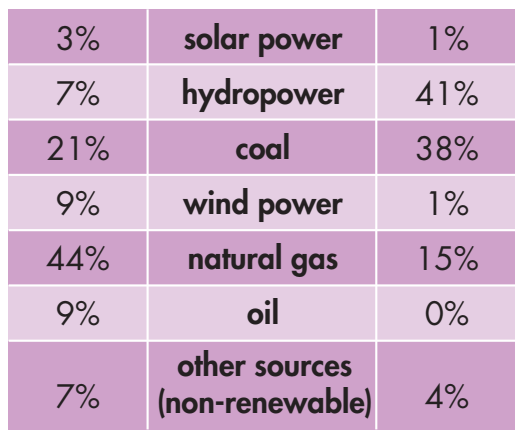 It gets twenty-one percent from coal. What about G?
G gets thirty-eight percent from coal.
G gets more energy from coal than B.
Do the same
How much energy doesB get from wind power?
B
G
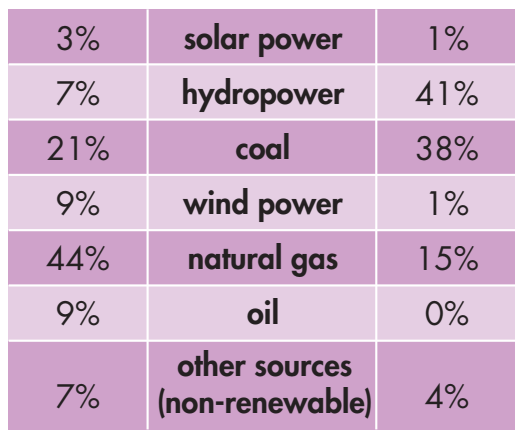 It gets nine percent from wind power. What about G?
G gets one percent from wind power.
G gets less energy from wind power than B.
Do the same
How much energy doesB get from natural gas?
B
G
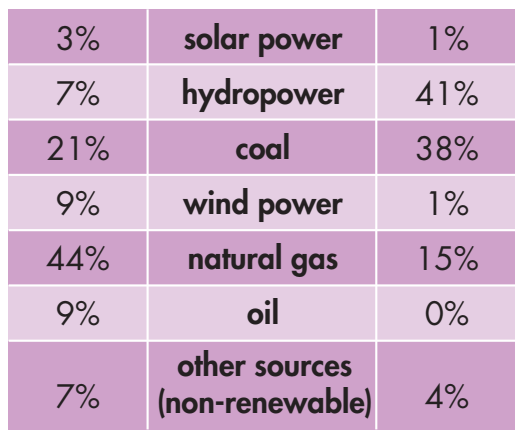 It gets forty-four percent from natural gas. What about G?
G gets fifteen percent from natural gas.
G gets less energy from natural gas than B.
Do the same
How much energy doesB get from oil?
B
G
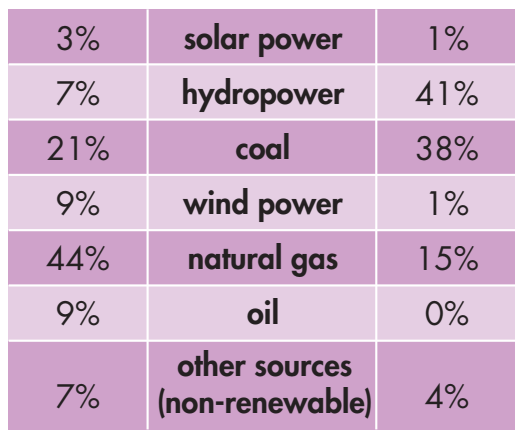 It gets nine percent from oil. What about G?
G gets zero percent from oil.
G gets less energy from oil than B.
Do the same
How much energy doesB get from other sources?
B
G
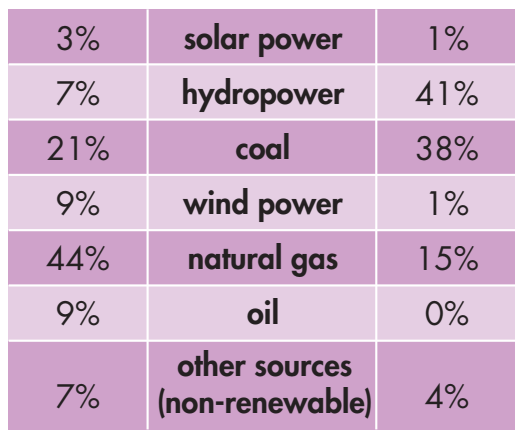 It gets seven percent from other sources. What about G?
G gets four percent from other sources.
G gets less energy from other resources than B.
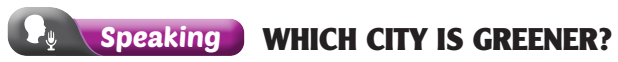 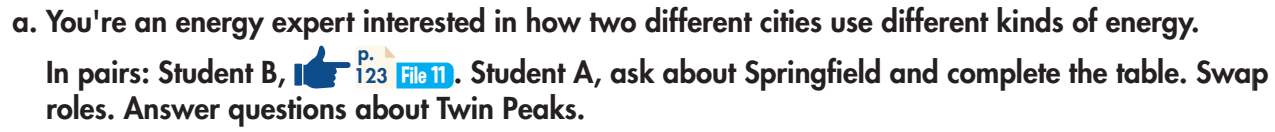 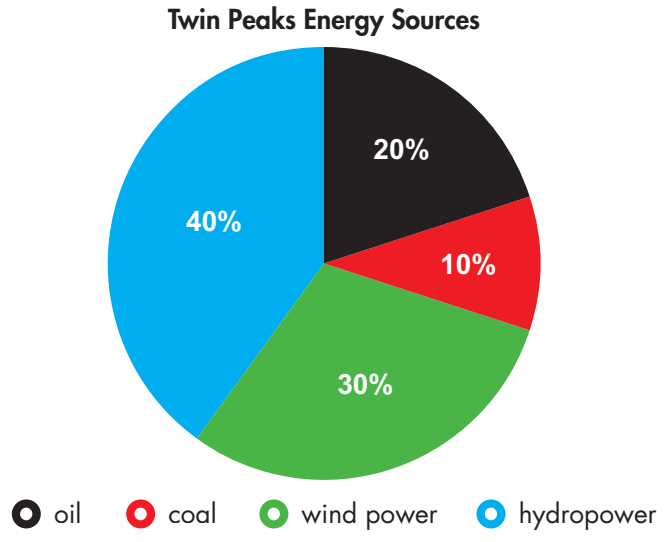 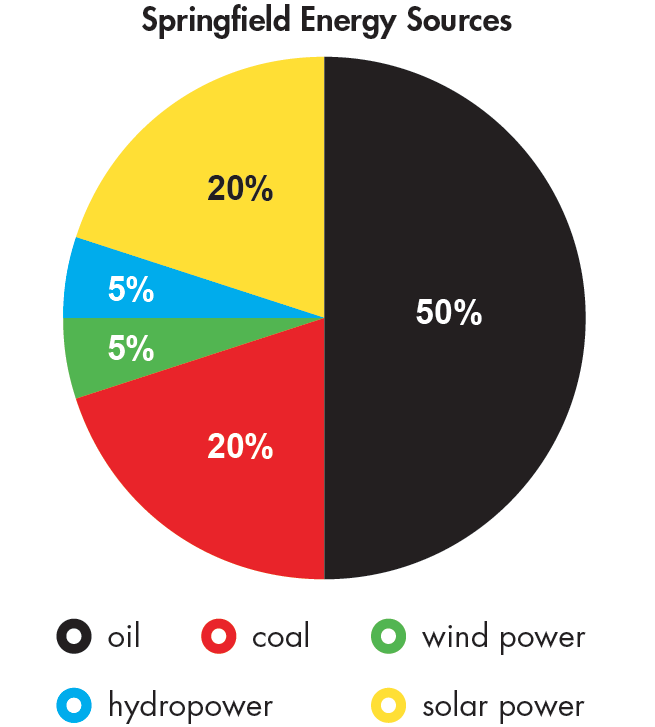 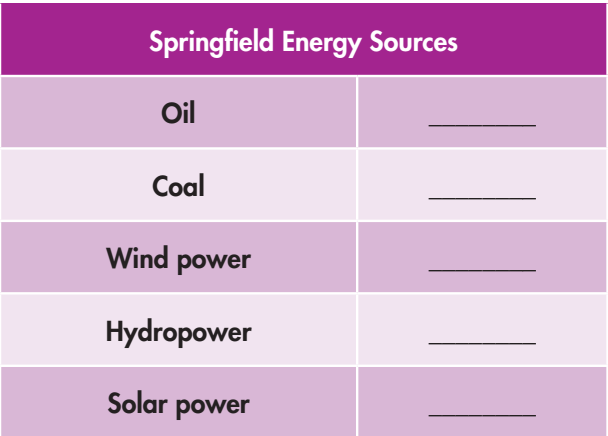 50
20
5
5
20
STUDENT B
STUDENT A
How much energy doesSpringfield get from oil?
It gets fifty percent from oil.
How much energy doesSpringfield get from coal?
It gets twenty percent from coal.
How much energy doesSpringfield get from wind power?
It gets five percent from wind power.
How much energy doesSpringfield get from hydropower?
It gets five percent from hydropower.
How much energy doesSpringfield get from solar power?
It gets twenty percent from solar power.
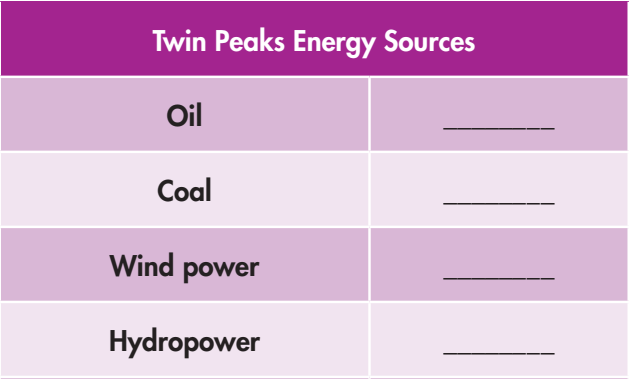 20
10
30
40
STUDENT B
STUDENT A
How much energy doesTwin Peaks get from oil?
It gets twenty percent from oil.
How much energy doesTwin Peaks get from coal?
It gets ten percent from coal.
How much energy doesTwin Peaks get from wind power?
It gets thirty percent from wind power.
How much energy doesTwin Peaks get from hydropower?
It gets forty percent from hydropower.
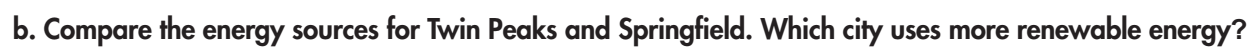 Twin Peaks gets less energy from oil than Springfield.
Twin Peaks gets less energy from coal than Springfield.
Twin Peaks gets more energy from hydropower than Springfield.
Twin Peaks gets more energy from wind power than Springfield.
Twin Peaks uses more renewable energy than Springfield.
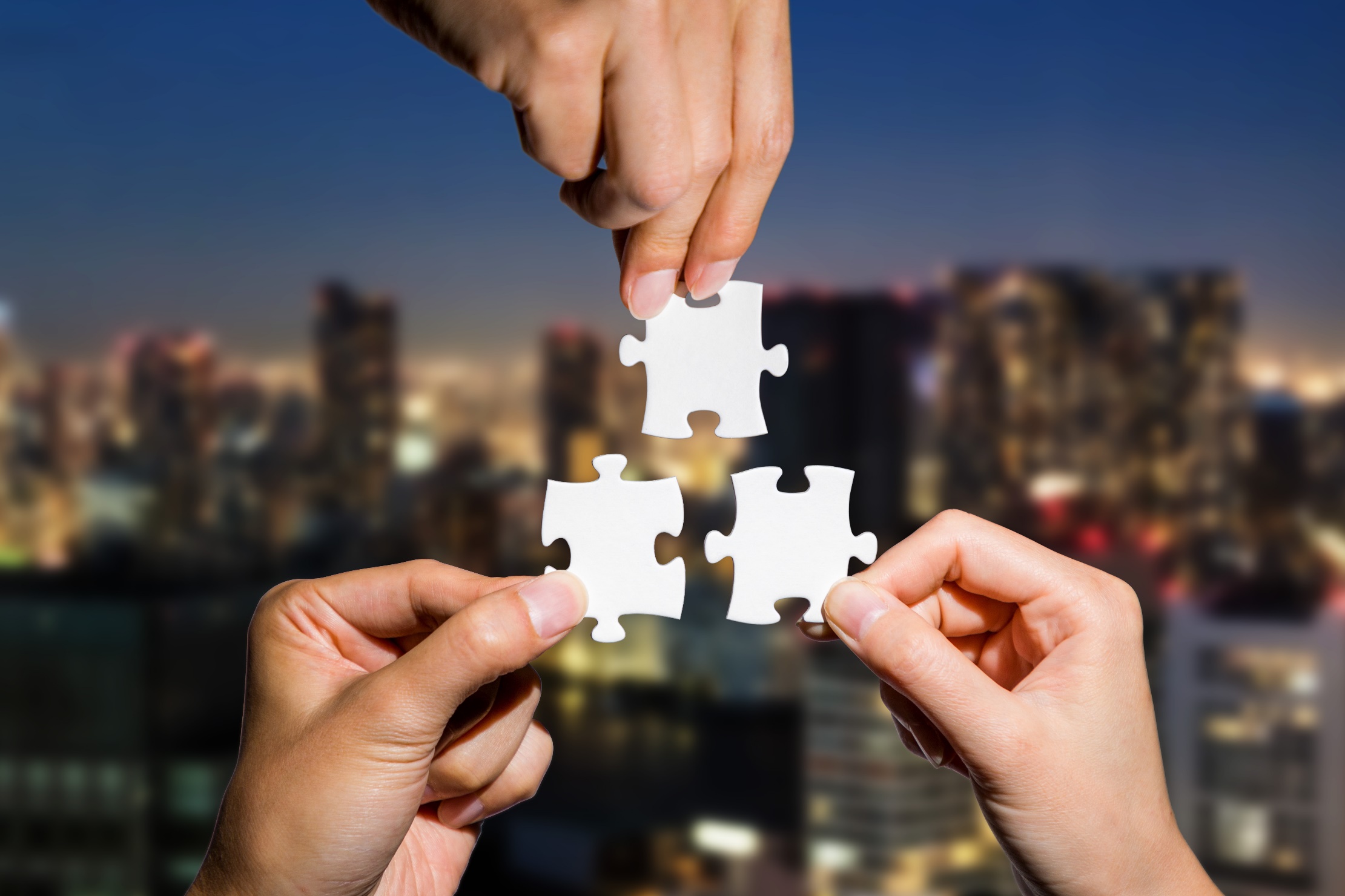 CONSOLIDATION
Write a paragraph comparing two cities’ use of different kinds of energy. Which city is “greener”? Write about 70 words.
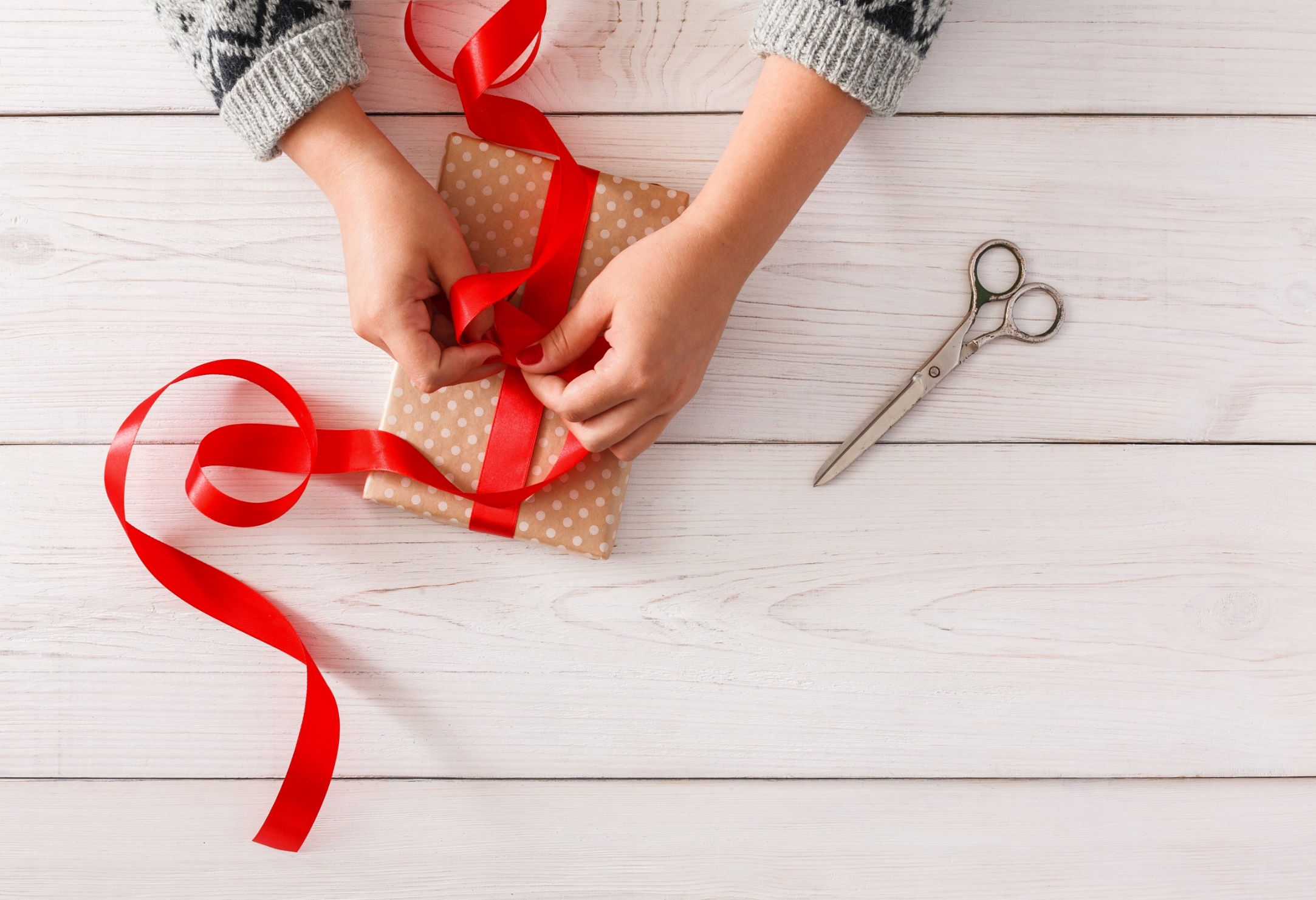 WRAP-UP
Today’s lesson
Speaking:
- Compare two cities’ use of energy sources using more/less …than…
- Practice pronouncing numbers which are multiples of ten.
Homework
Practice pronouncing numbers which are multiples of ten. 
Redo the writing exercise in Tiếng Anh 7 i-Learn Smart World Workbook (page 57).
Review the vocabulary and grammar notes in Tiếng Anh 7 i-Learn Smart World Notebook (pages 60 & 61).
Prepare the next lesson (page 79 SB).
Play consolidation games in Tiếng Anh 7 i-Learn Smart World DHA App on www.eduhome.com.vn
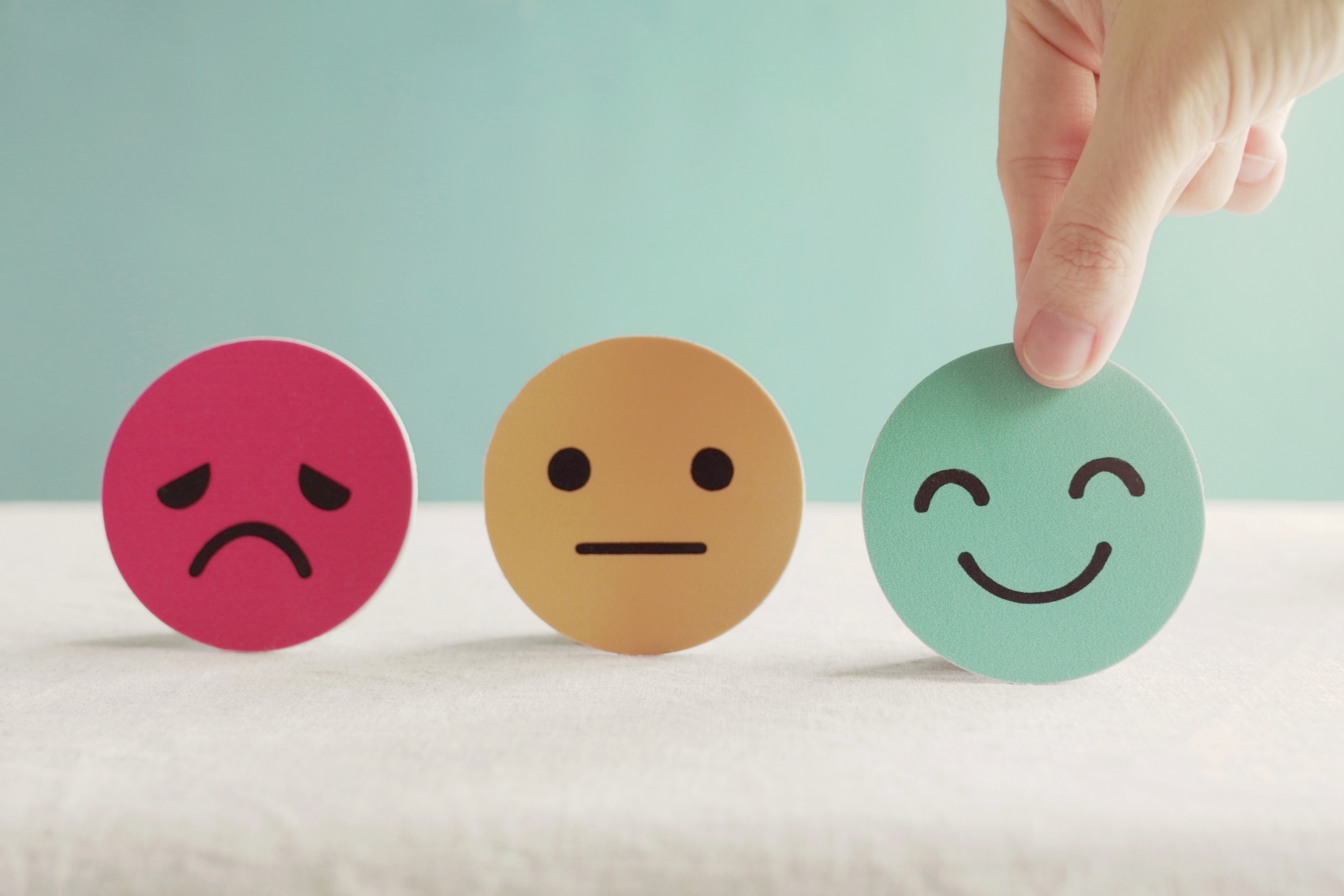 Lesson 3
Stay positive and have a nice day!